Arabian Sea humpback whales
Monday, 17 March 2025
Learning Goals
Identify the conditions for the location of these whales and how this has helped them adapt to the environment.
Examine the food web in which the whales are part of. 
Assess the threats and potential solutions to save these whales.
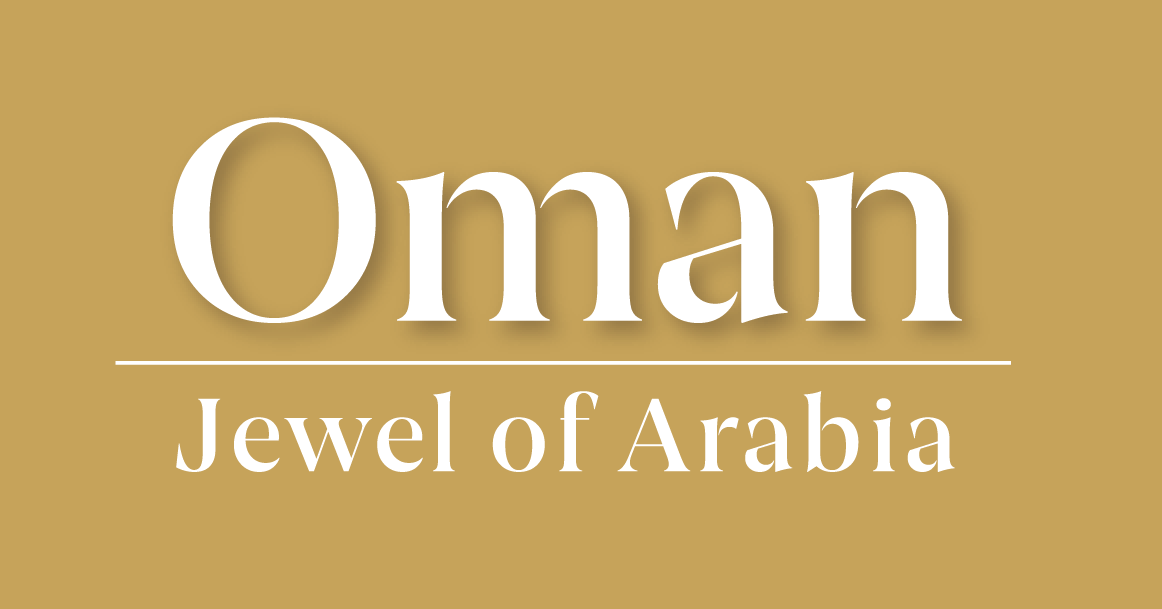 Arabian Sea humpback whale
Arabian Sea humpback whales are the only species of humpback whale which don’t migrate between different locations to breed and feed. They are non-migratory. 
They are a unique sub-species of humpback whale thought to have separated from the Indian Ocean species about 70,000 years ago. 
They are designated an endangered species.
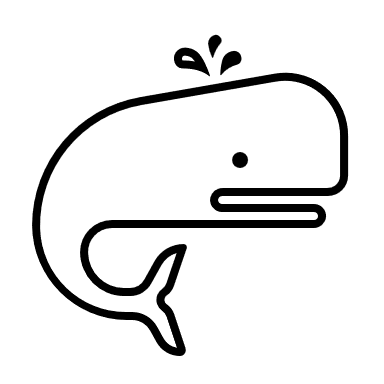 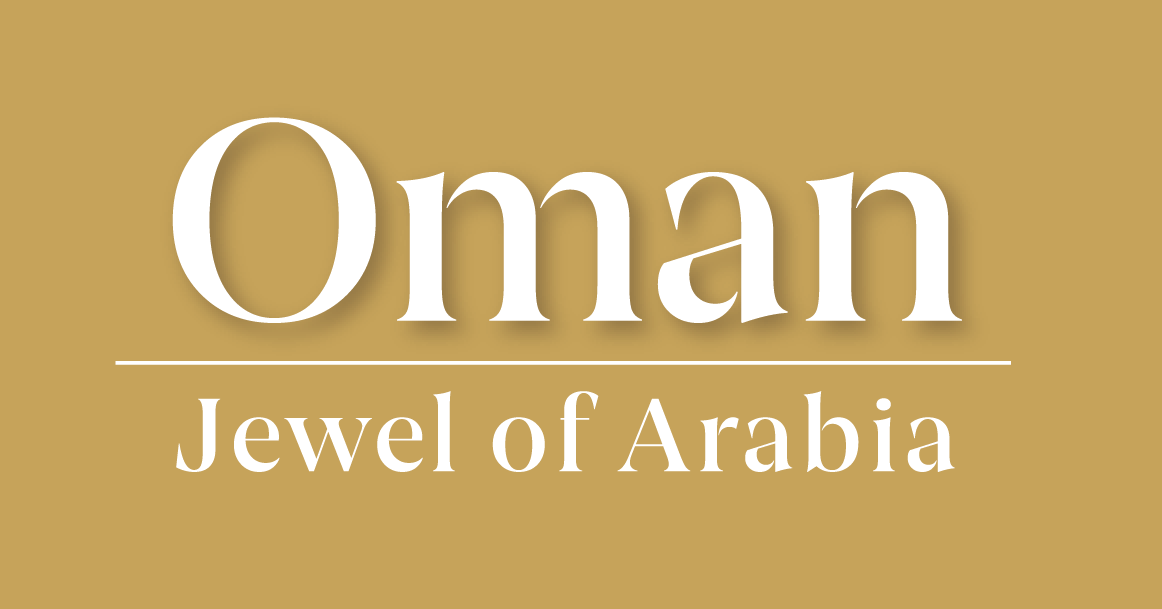 Where are the whales?
You are going to work in pairs to describe the location of where the whales are. 
You will need to sit back-to-back with one of you looking ant he board and the other facing away so you can't see the board. 
If you are facing away from the board, you will be drawing what your partner sees on the next slide. You will need a pencil (and rubber) as well as a blank piece of paper. 
If you are facing the board, you will only be able to use descriptive language – no turning around and pointing at the image.
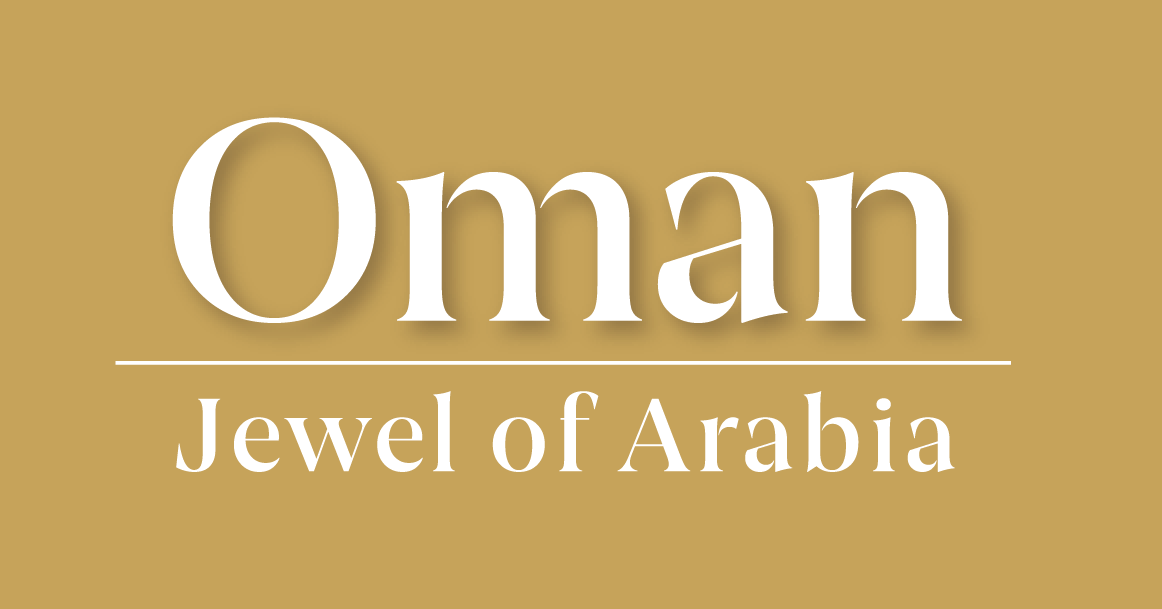 Where are the whales?
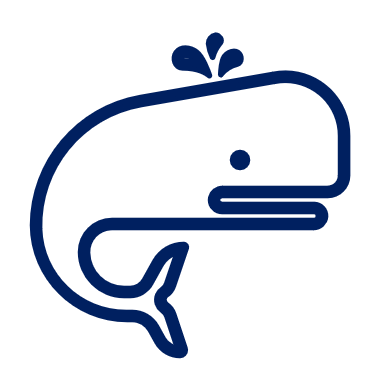 N
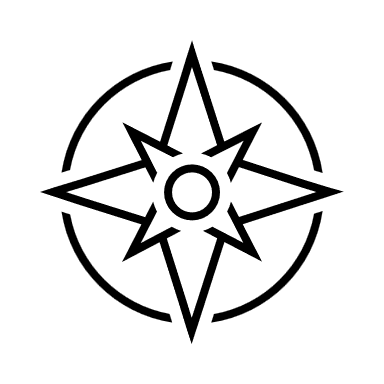 W
E
S
Muscat
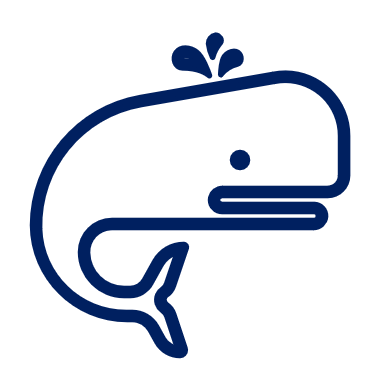 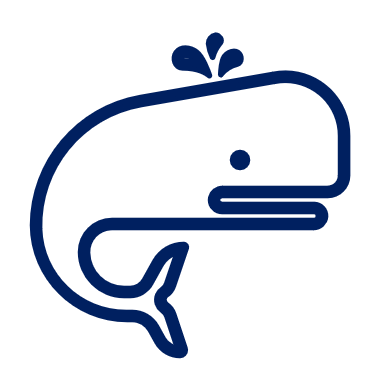 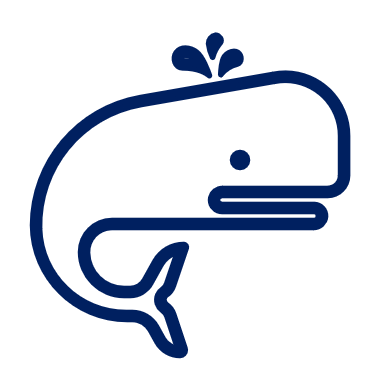 Masirah Island
Arabian Sea
Salalah
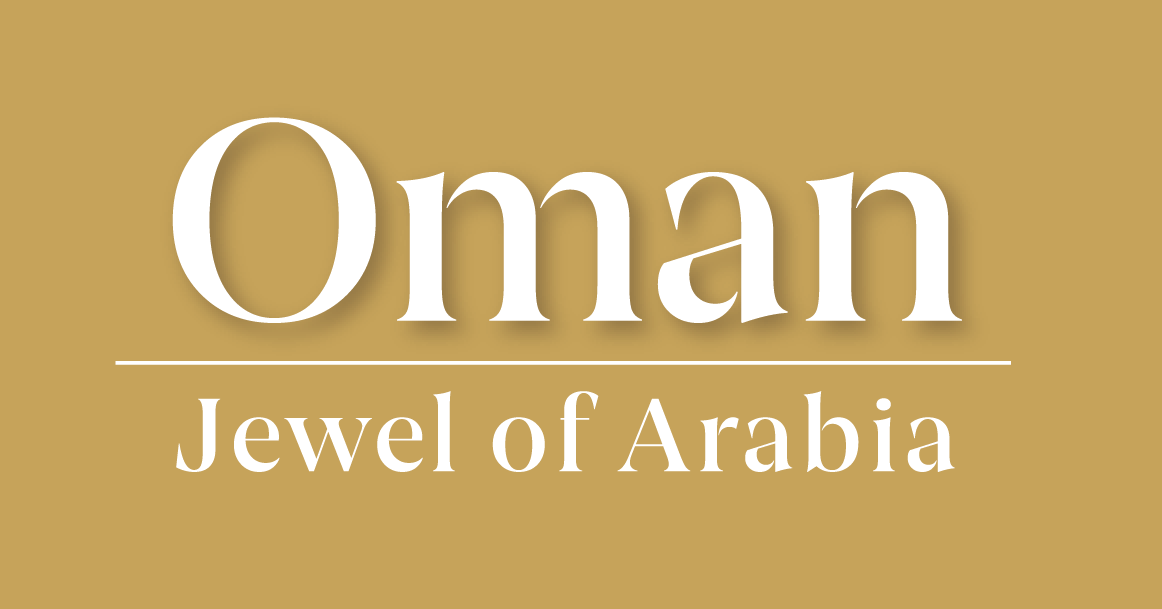 Why are the whales located in the Arabian Sea?
The Arabian Sea generates an upswelling of nutrient rich water which provides the whales with food. 
Because of this upswelling, the whales have no need to migrate. 
The coast around the governorates of Dhofar and Al Wusta have sheltered, shallower seas for feeding as well as deeper sea shelves. 
These depth changes are idea places to nurse their young. 
The whale’s faeces (poo) is nutrient rich which species such as phytoplankton feed off providing a biodiverse sea ecosystem – ideal for whales to thrive in.
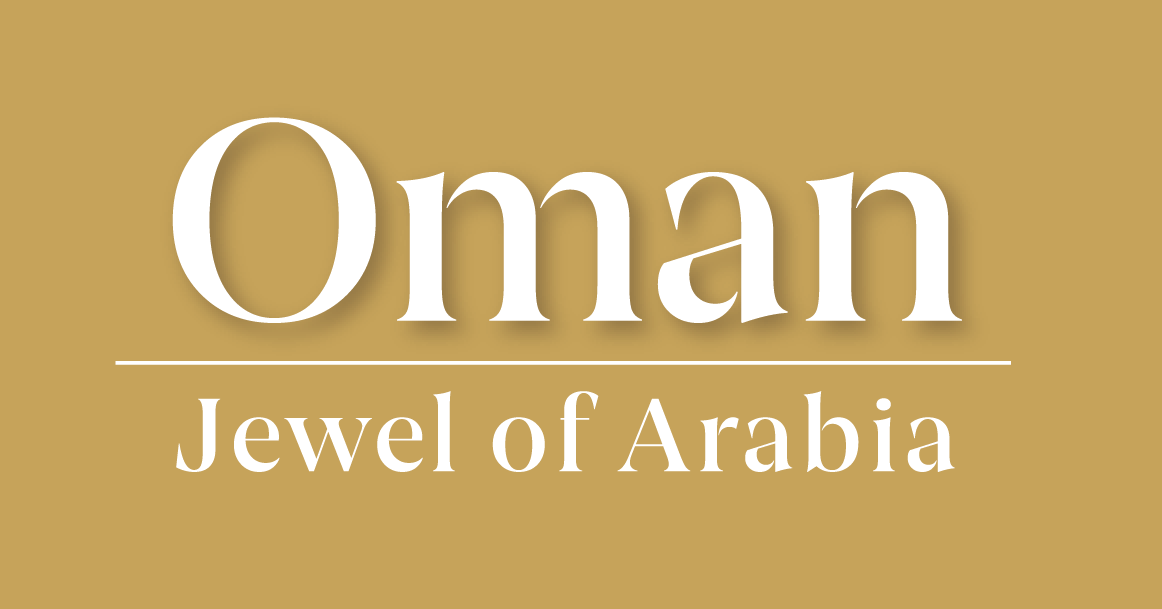 Whales and their food web
Complete the foodweb sheet making the connections between the feeding. Can you add on where the whales feed back into the system? 
 Thinking about the foodweb, what would happen if…
Disease wiped out most of the algae? 
Diets changed and people wanted to eat more octopus. 
Water warms and there is an abundance of phytoplankton.
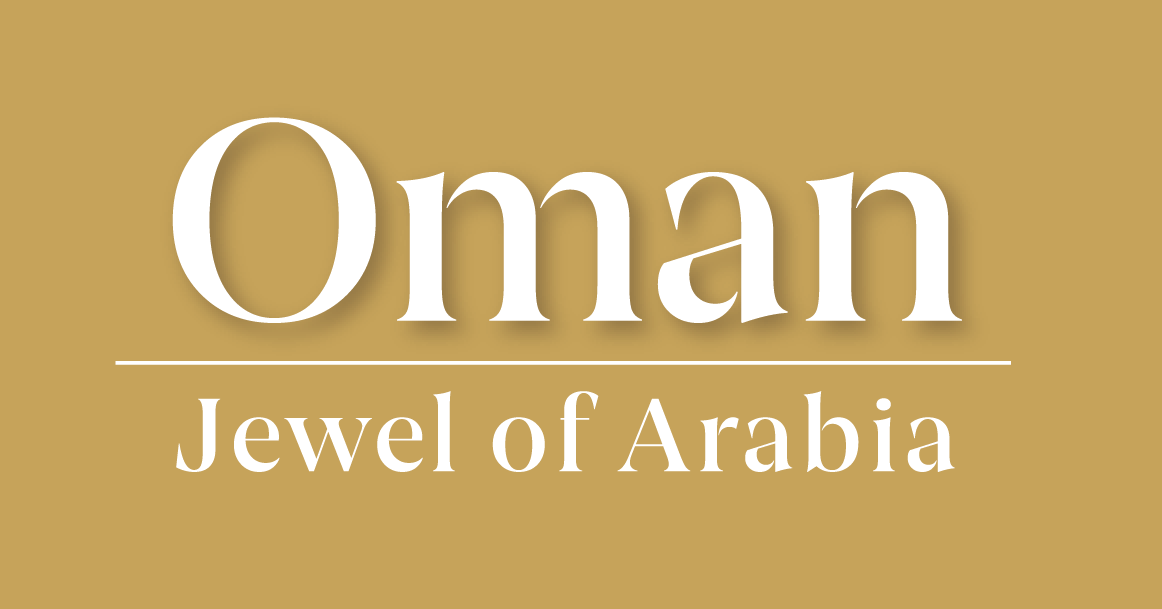 What are the threats to the whales?
The Arabian Sea humpback whale are categorised as ‘endangered’ this means they are facing very high risk of extinction in the wild. 
Around the room there is information about the different threats to these whales. Read about the threats and summarise them in your notes. 
How would you classify these threats?
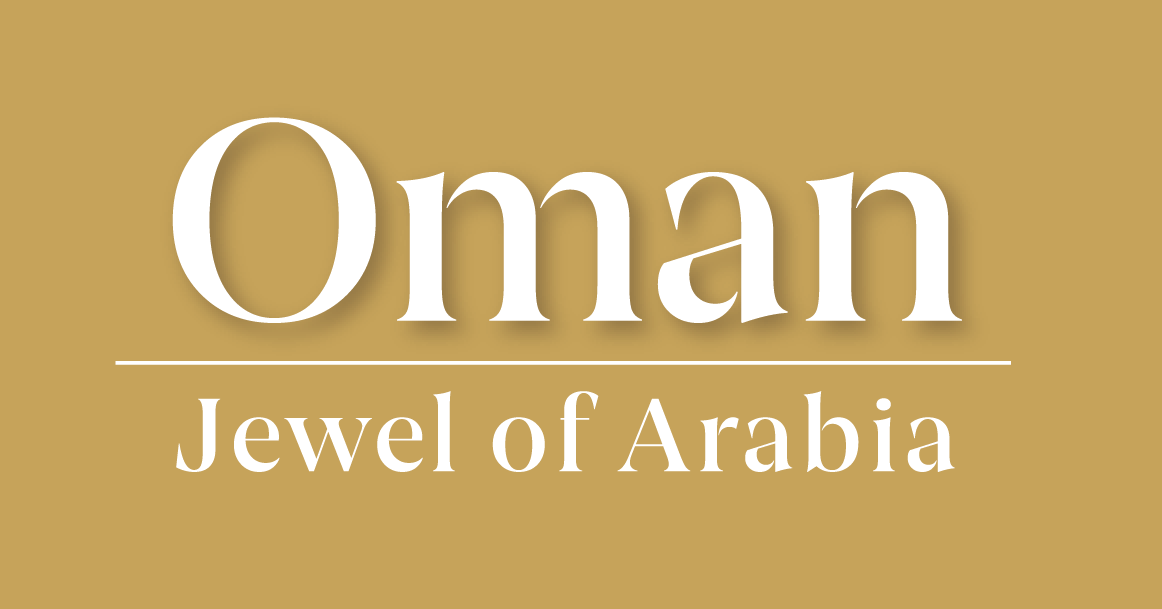 How could we help protect the whales?
Choose one of the threats you have found out about. 
What solutions can you think of which helps protect the whales but also considers the need for humans to develop. 
Create a poster identifying the threat and offering a solution (or solutions) to the threat.
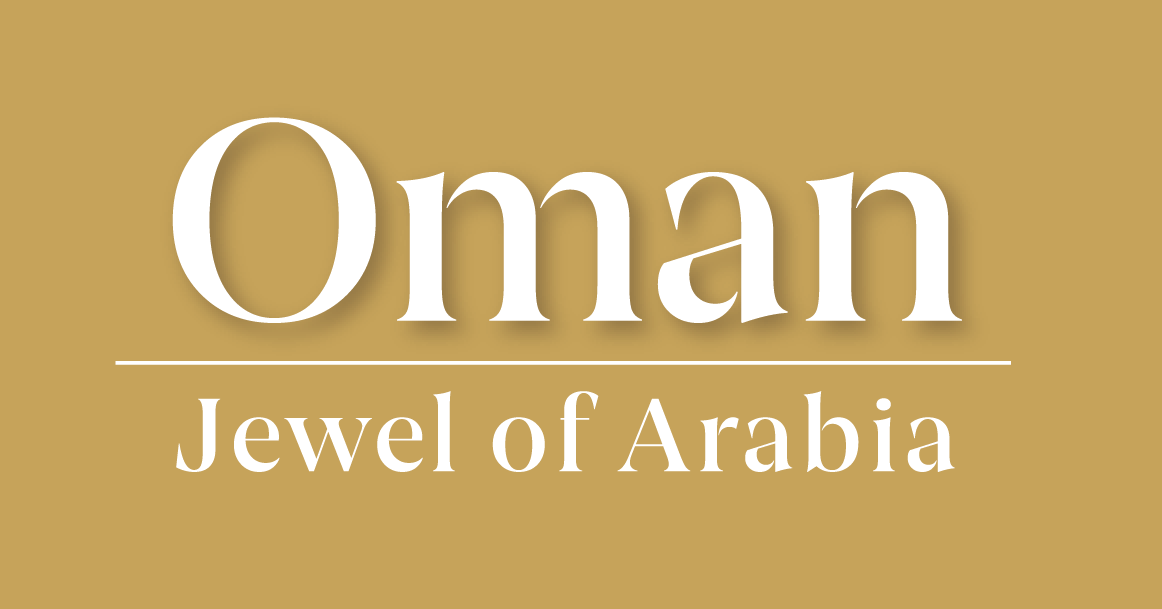 Bycatch (accidental net entanglement from fishing nets)
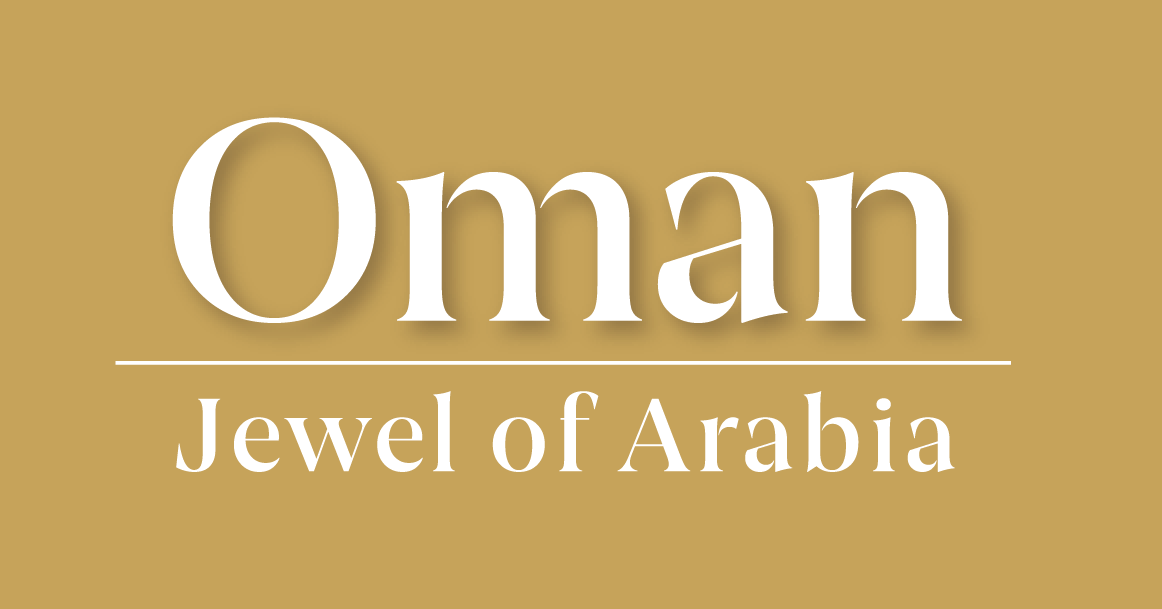 Ship strike (being hit by passing boats)
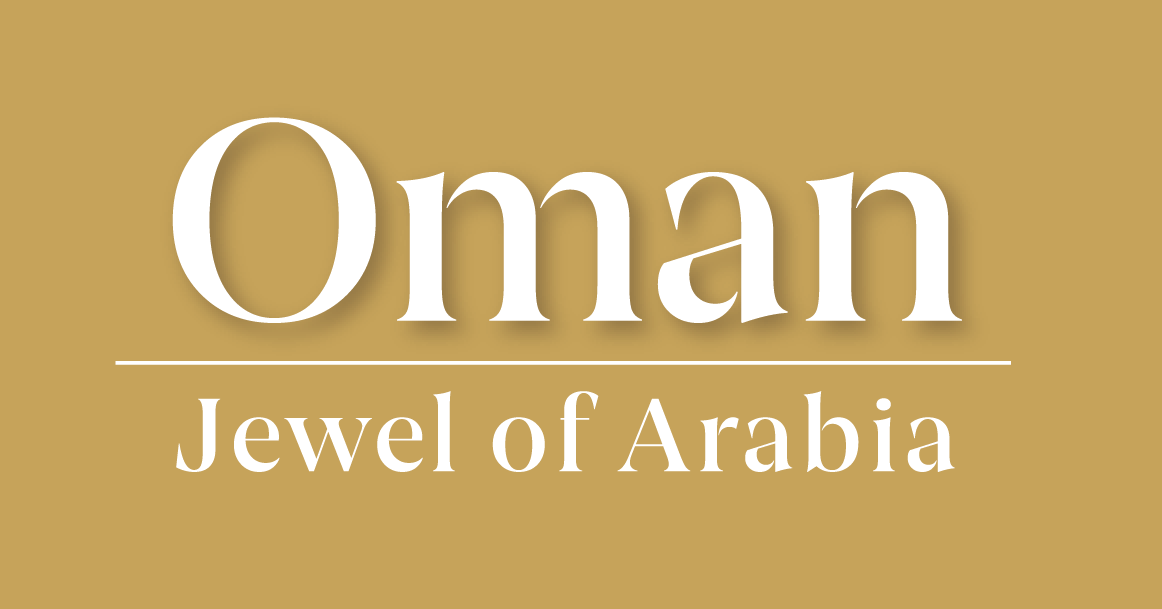 Oil and gas activities
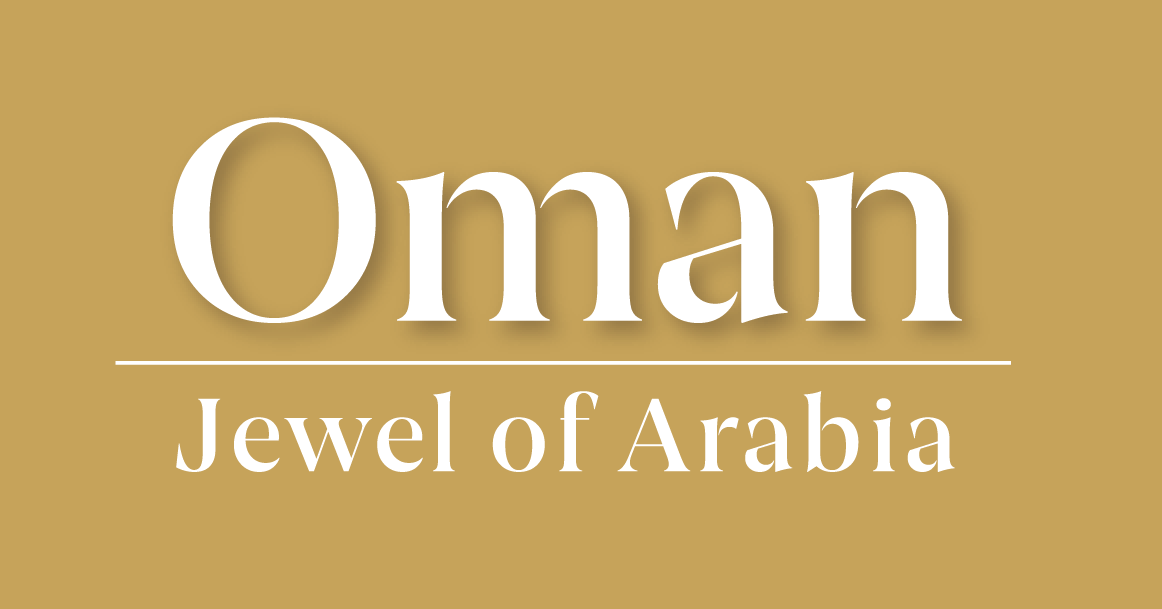 Habitat degradation
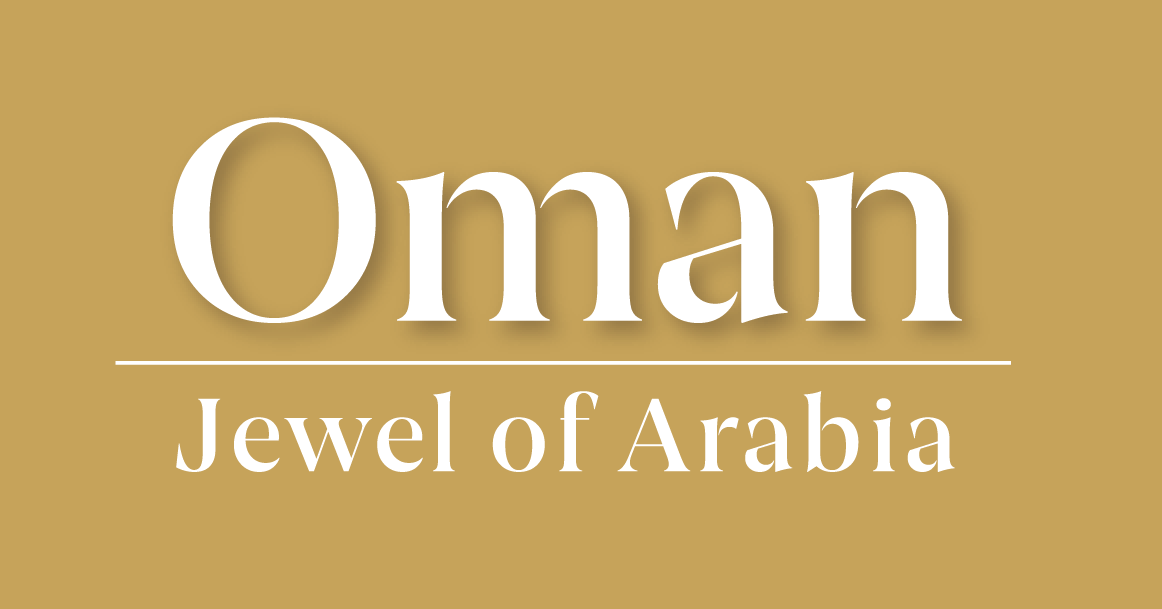